The Dauphin County Land Bank
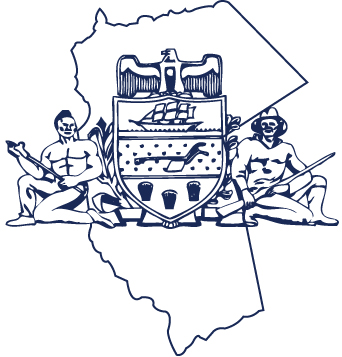 www.DauphinCounty.org
BlightDefining the problem
Vacant /Abandoned / Tax Delinquent Properties
Blight…
Lowers property value on neighboring properties
Increases fire and police protection costs
Decreases tax revenues
Undermines community cohesion

Fills communities with “eyesores”

Allows for more blight
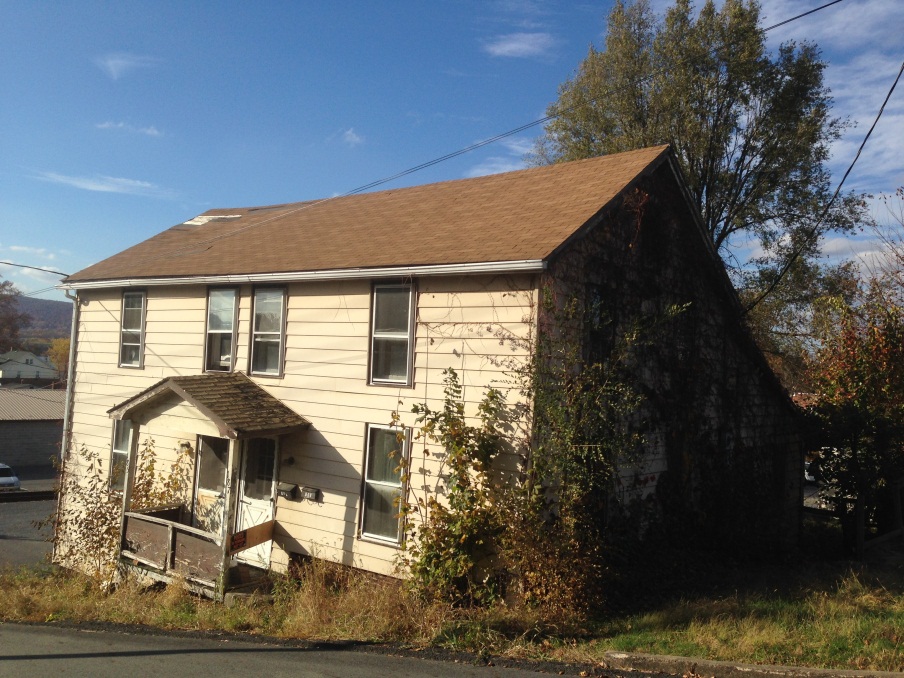 www.DauphinCounty.org
land bankPurpose & Powers
PURPOSE
Identify and remove/prevent 
  blighted areas

Take control of tax-delinquent, abandoned/vacant properties
Increase property tax collection rate
POWERS
Acquire vacant/abandoned property

May file a court action to quiet title in expedited procedure
Discharge or extinguish existing tax liens

“All powers necessary” to repurpose vacant or abandoned property

Unrestricted in how properties are disposed of
Collecting up to 50% of the real property taxes on properties put back on the tax roll (for the first five years after the transfer)

The Land Bank DOES NOT have the power of eminent domain
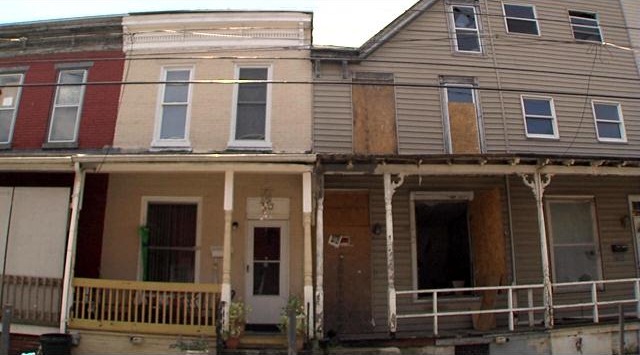 www.DauphinCounty.org
land bankAcquisition & Inventory
Can Acquire Properties…
As gifts or donations
Transfers or exchanges with other entities, foreclosure or purchase
From municipalities

Through Dauphin County Tax Claims
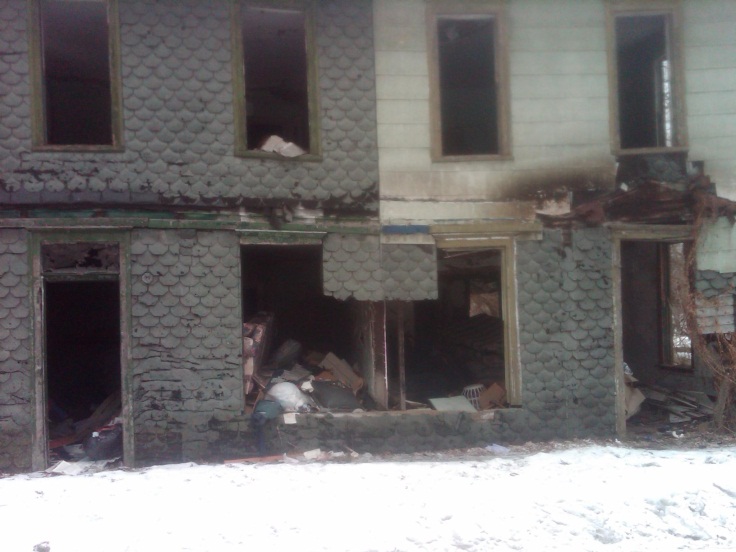 After Acquisition…
Exempt from state and local taxes
Must be in accordance with all applicable laws and codes.
Municipality maintains property per the Memorandum of Understanding
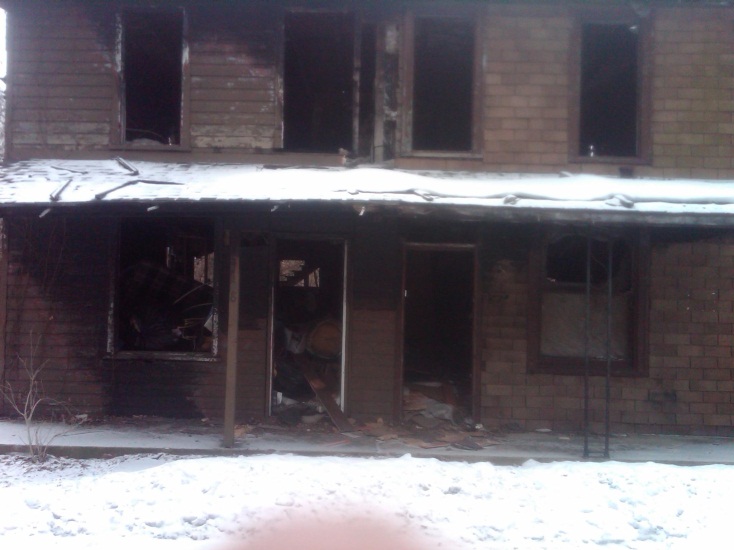 www.DauphinCounty.org
land bankFunding the land bank
Additional Funding Possibilities
Gaming Funds
CDBG
Act 137
The PNC Foundation
The Foundation of Enhancing Communities
Tyco Electronics Foundation
Wells Fargo Regional Foundation

Others Not Yet Defined
PA Land Banks may fund operations through…

Grants and loans from public and private sources

Rents and lease payments or fees for services rendered

Proceeds from property sales

Proceeds from the issuance of tax exempt bonds

Up to 50% of real property taxes collected on properties put back on the tax rolls
www.DauphinCounty.org
Dauphin County land bankOperations
The Land Bank Authority…
Is staffed and maintained through the Dauphin County Office of Community & Economic Development
The Land Bank Authority Board consists of 7 members; 5 of the members also sit on the Redevelopment Authority Board
Matt Tunnell, Chairman
Paul Navarro, Vice-Chairman
Frank Lynch, Treasurer
Gary Lenker, Secretary
Charles Wallace, Assistant Treasurer/Secretary
Andrew Kenworthy
Ron Buxton

Staff communicates with the Dauphin County Tax Claims office to stay up to date with properties on the Repository list, Judicial Sale list and Upset Sale list

Staff is also responsible for working with Municipal leaders to keep up-to-date inventory in each participating municipality
www.DauphinCounty.org
Dauphin County land bankGetting Started
Pilot Program
The Land Bank created a pilot program to include a limited number of municipalities
Targeted 12 of the County’s smaller Municipalities
The Land Bank is still available to those municipalities that were not initially targeted
Of the 12 municipalities originally targeted, 7 have entered in a Memorandum of Understanding with the Land Bank
Millersburg Borough, Highspire Borough, Steelton Borough, Hummelstown Borough, Middletown Borough, Lykens Borough, and Susquehanna Township
The MOU with Susquehanna Twp. has been fully authorized by the School District and the County
The Land Bank has also added an element of Community Involvement
Dauphin County Prison – Project Trade
Dauphin County Vo-Tech
www.DauphinCounty.org
Dauphin County land bankSuccess & Struggles
Struggles
Gaining support of School Districts
Securing additional funding
Lack of PA Land Bank data
Guinea Pig
Success
$250,000 Gaming Grant from the Dauphin County Commissioners

7 MOUs signed between individual municipalities and the Land Bank Authority

First fully executed MOU between Susquehanna Township, Susquehanna Township School District, and Dauphin County
www.DauphinCounty.org
Dauphin County land bankResources
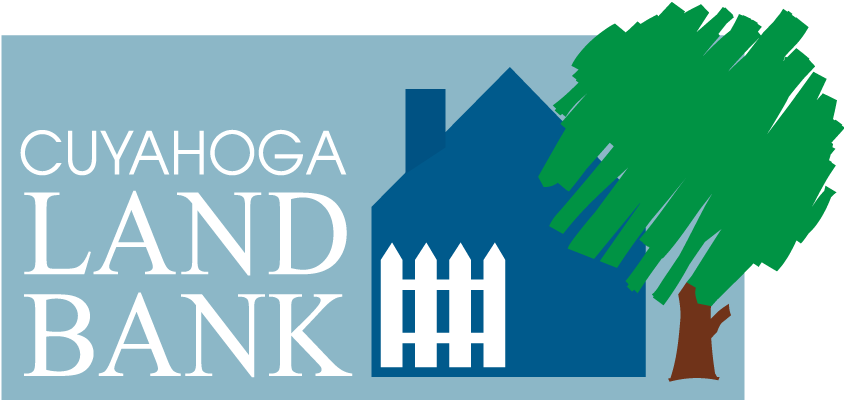 Reach out to…
Current Land Banks
Housing Alliance of Pennsylvania

Center For Community Progress
Municipal Leaders
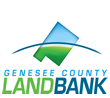 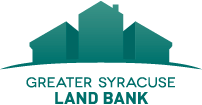 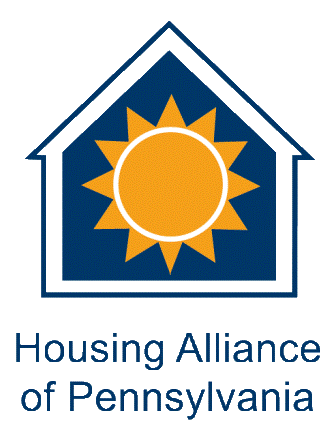 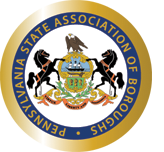 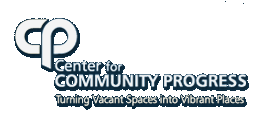 www.DauphinCounty.org
Dauphin County land bankExample
Property “X”
*Based on 2013-2014 millage rates.
www.DauphinCounty.org
Dauphin County land bankExample
Property “X”
*Based on 2013-14 Millage Rates.
www.DauphinCounty.org
Dauphin County land bankExample
Property “X”
*Based on 2013-14 Millage Rates.
www.DauphinCounty.org
Dauphin County land bankPositive Impacts
Uncalculated Positives
Improving the quality of the  neighborhood
Improving the value of neighboring properties
Spurring neighborhood involvement

Sense of neighborhood pride
Earned Income Tax
Occupational Tax
Cost & Effects

Taxing jurisdictions give up current taxes as an investment to receive increased taxes on improved and reassessed properties

The Land Bank is solely responsible for funding acquisition and any plans for improvements of the property

The Municipality maintains the property while in possession of the Land Bank

50% of the real estate taxes are shared for 5 years
Taxing jurisdiction receive the full amount of real estate taxes on the reassessed value after the first 5 years
www.DauphinCounty.org
Dauphin County land bankCounty Commissioners
The Land Bank Authority Board Members were selected by the Dauphin County Commissioners
Jeff Haste, Mike Pries and George Hartwick
www.DauphinCounty.org
The Dauphin County Land Bank
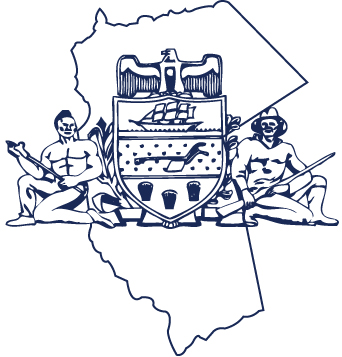 www.DauphinCounty.org